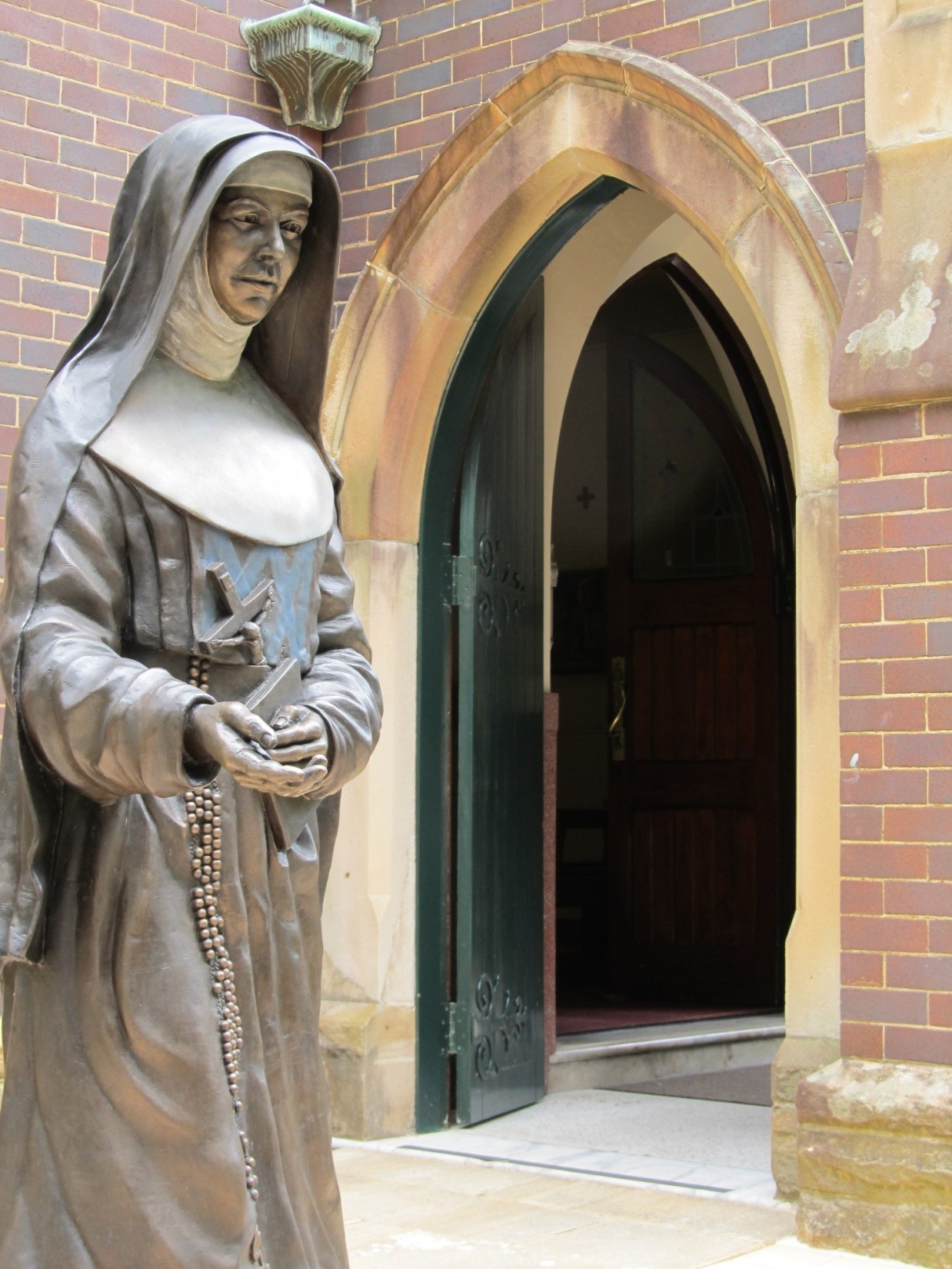 Tonight we enter into the 
Great Three Days or Easter Triduum
Holy Thursday – the Lord’s Supper
Good Friday – the Lord’s Passion 
Easter – the Resurrection.

These days invite us 
into a time of quiet and reflection.

The reflections are such 
that you can take your own time
as you pray with them.
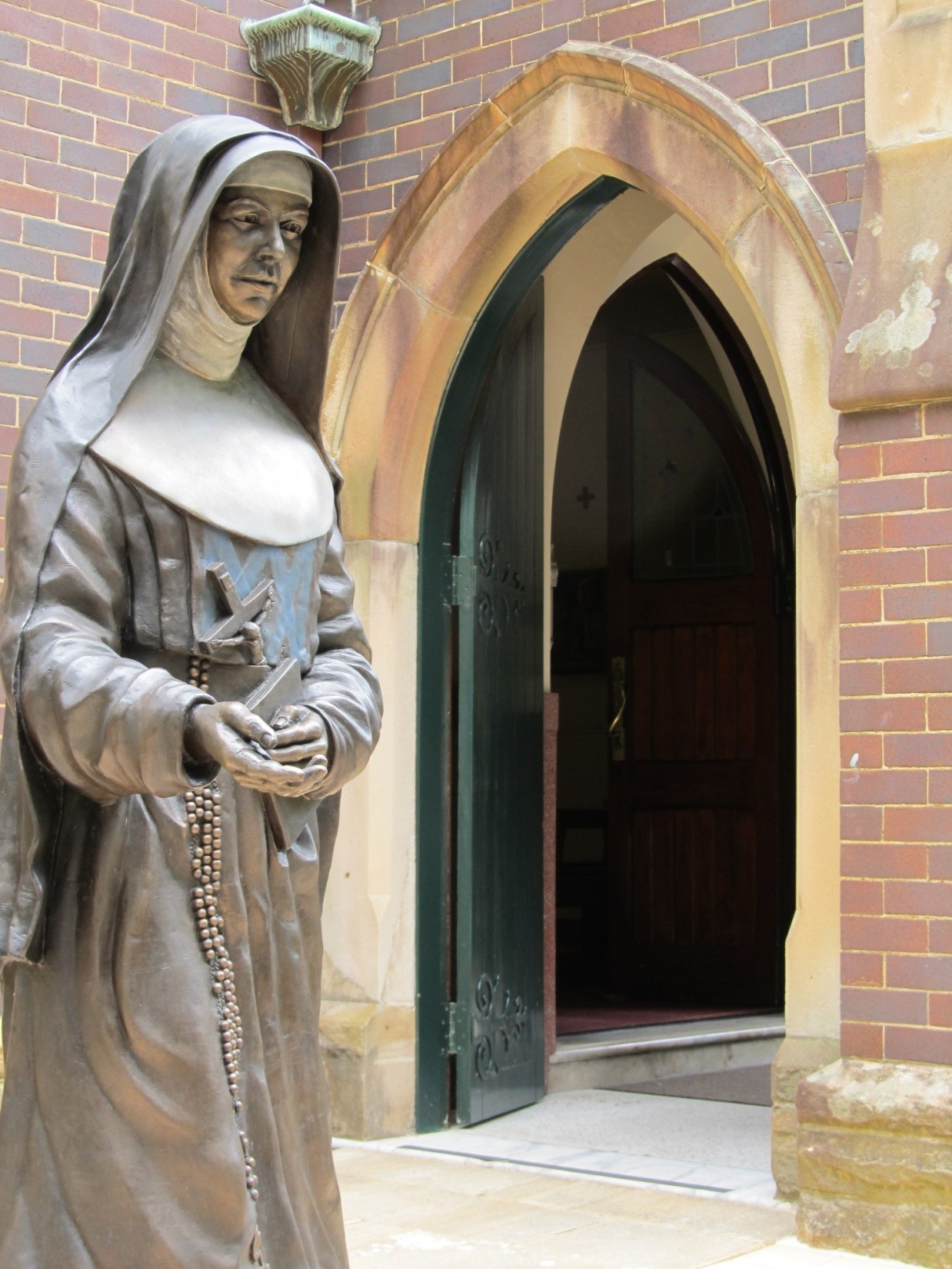 HOLY THURSDAY
 REFLECTION
OIL OF THE SICK
Blessed and used to bring consolation and healing 
to all who suffer.
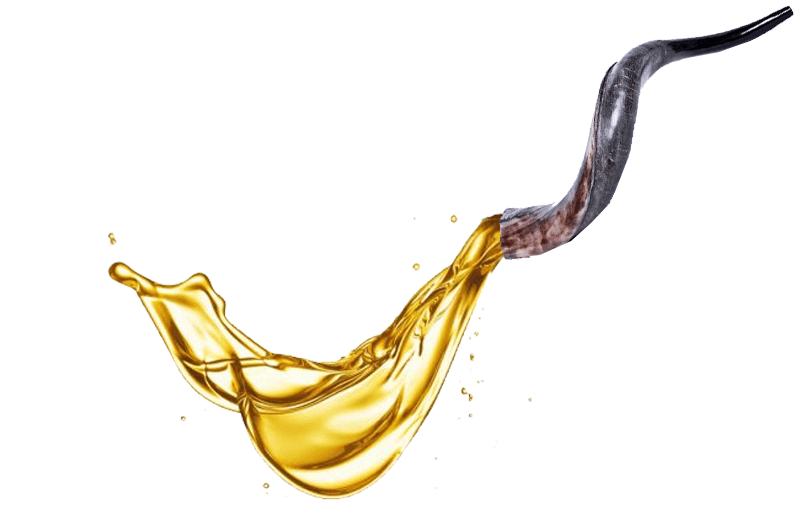 Pause and pray for those you know who are suffering and in need of healing.
OIL OF CATECHUMENS
Blessed and used to strengthen our catechumens 
in preparation for their Baptism at the Easter Vigil 
and throughout the coming year,
and for all who are to be baptised.
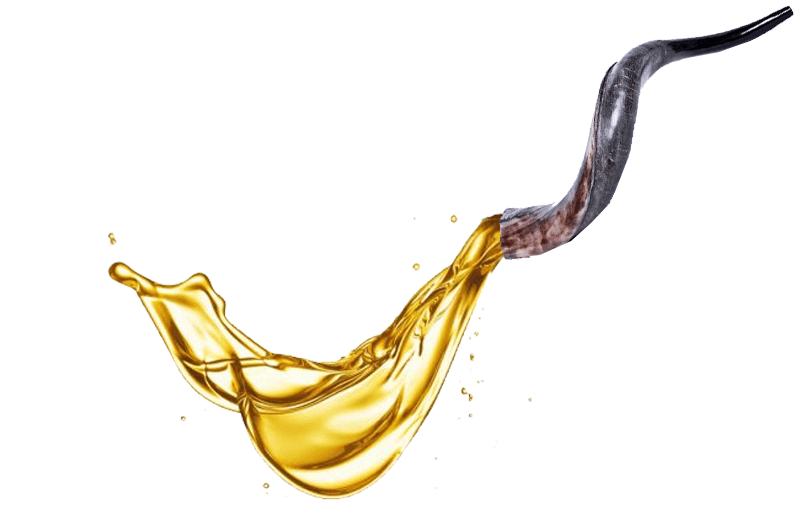 Pause and pray for all whose Baptism has been postponed.
OIL OF CHRISM
Consecrated and a sign of life and salvation, this oil will be used 
to anoint the newly Baptised, 
to confirm Christians 
and encourage their witness to faith, 
and to preserve those who are ordained 
for their work of sanctifying.
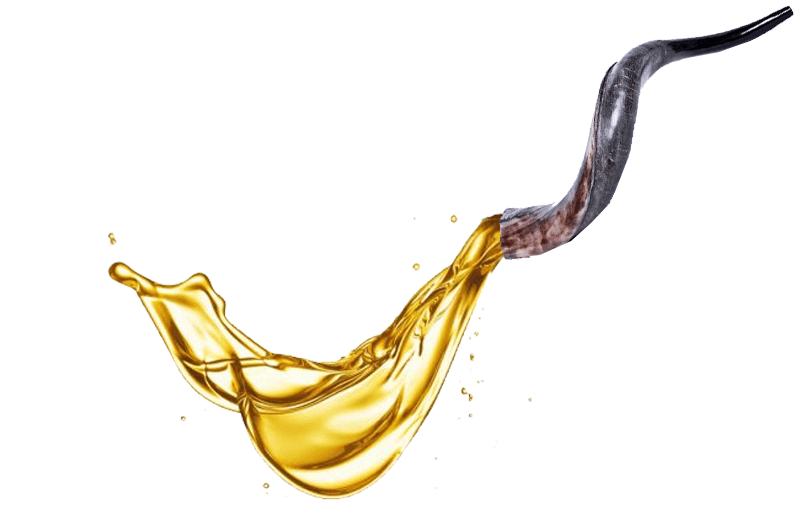 Pause and pray for those
who will be Baptised, 
Confirmed and Ordained.
WASHING 

OF 

FEET
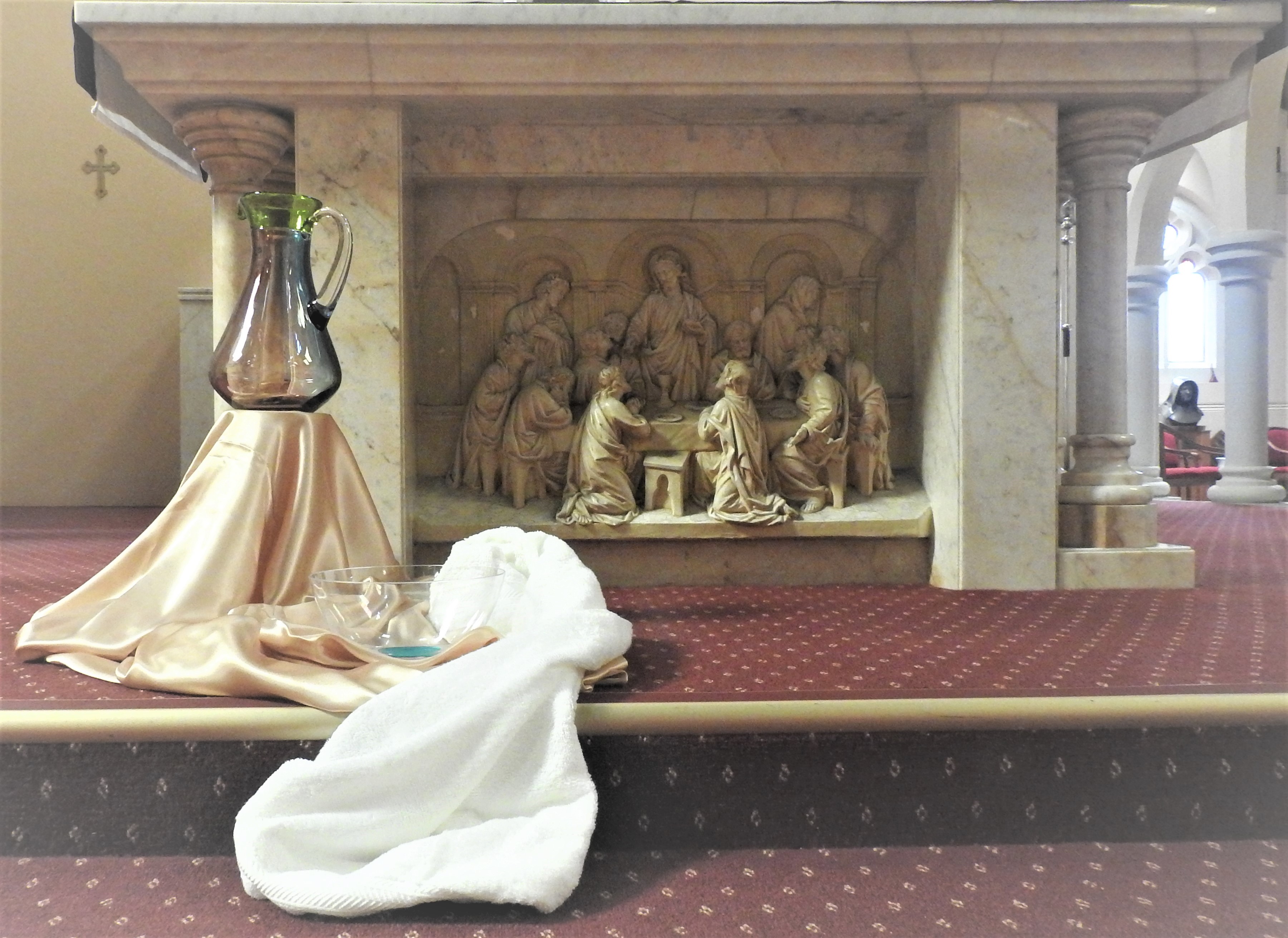 After washing their feet 
Jesus asked the disciples, 
 “Do you understand 
what I have done to you?”

Place yourself 
in this room with Jesus
and he is washing your feet.

What is your response 
to his question?
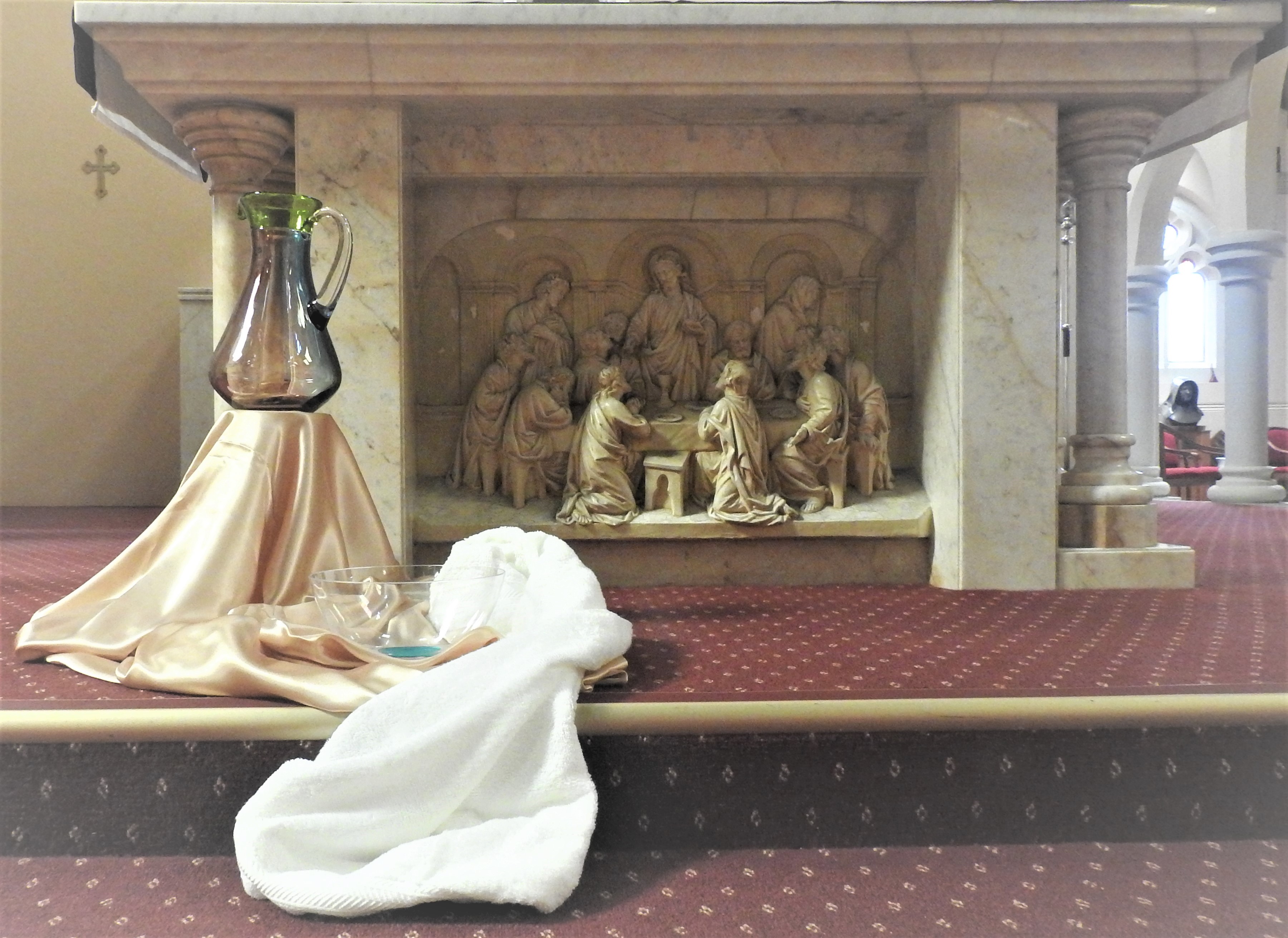 Then Jesus says to his disciples, 
 “I have washed your feet, 
you should wash 
each others feet.

I have given you an example 
so that you may copy 
what I have done to you.

Are you willing 
to follow Jesus example?
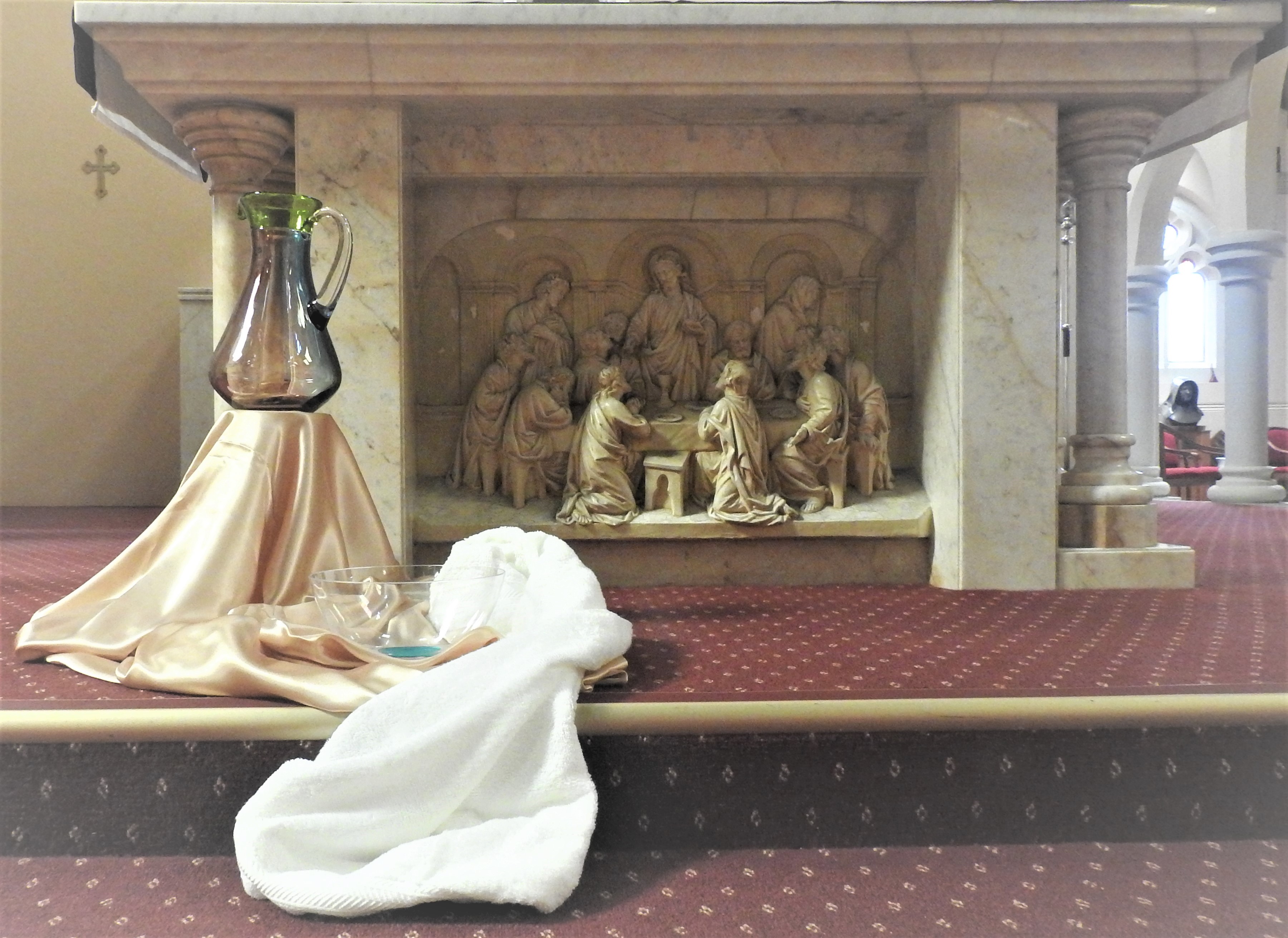 Will you take up a bowl and a towel,
kneel humbly
and wash the feet of another?

Will you take up the servant’s role?

Whose feet will you wash?
Bountiful and loving God, 
You have filled the heart of Mary MacKillop
with compassionate love for those 
who are in need at the margins of our society.

Deepen that love within us 
that we may embrace the mystery of the Cross
which leads us through death to life.

We ask this in the Spirit of Jesus
 who having broken the bonds of death 
leads us to everlasting life. Amen.
Monica Cavanagh rsj in Mary MacKillop – A Window of Hope
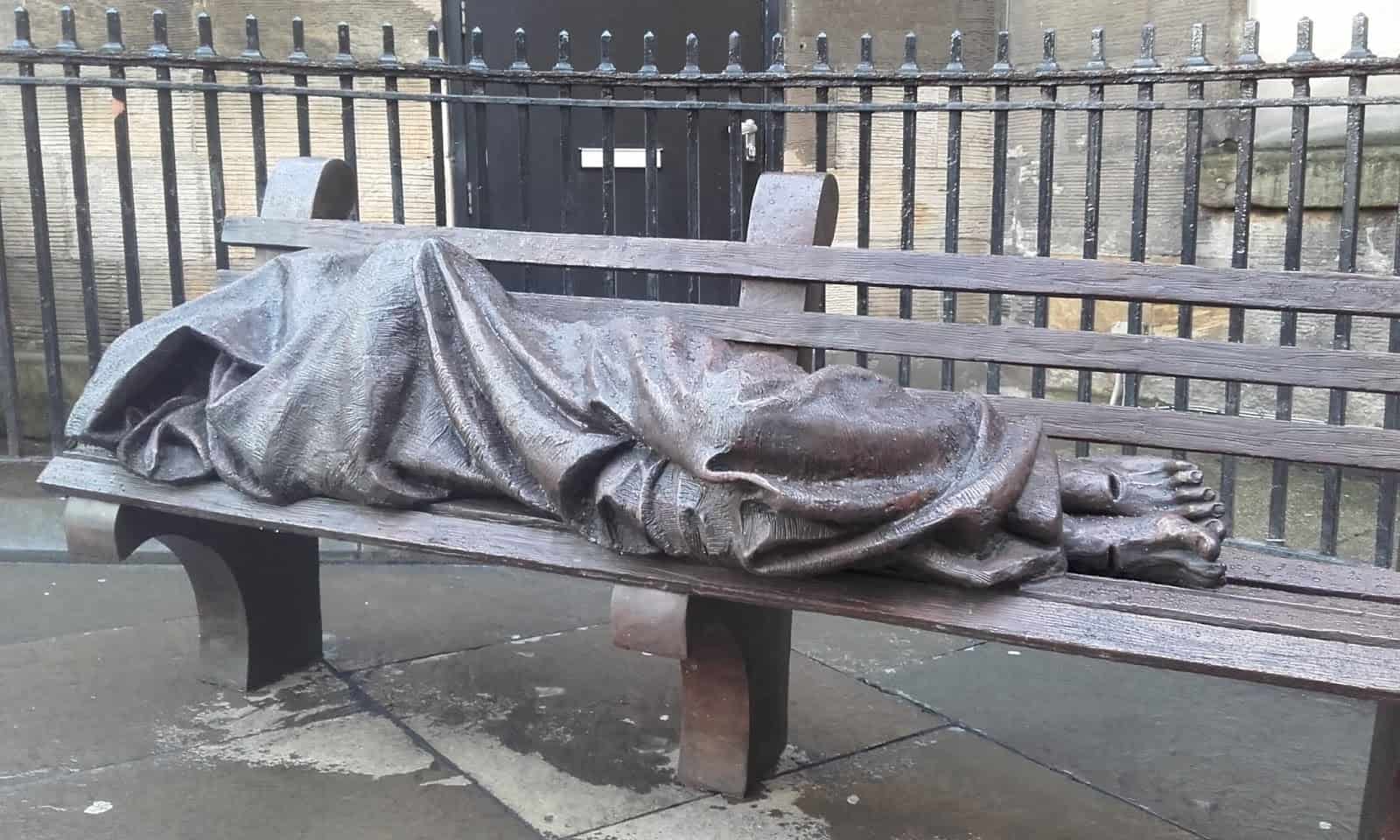 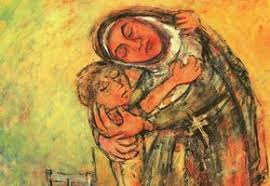 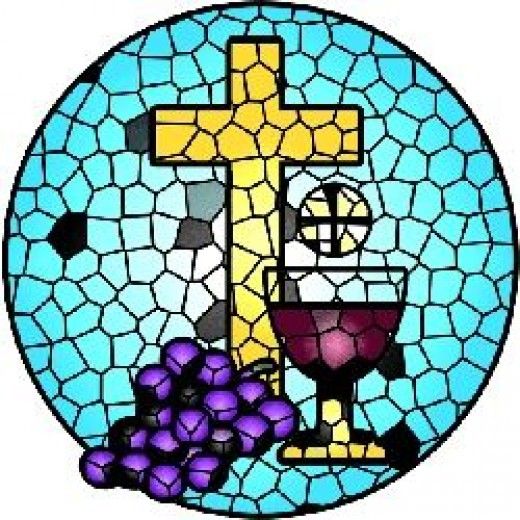 This is my Body 
given for you.

This is my life Blood poured out for you.
We embrace God’s mission.

Let us seek first the poorest, most neglected parts 
of God’s vineyard.  
Mary MacKillop 6th March 1900  (adapted)